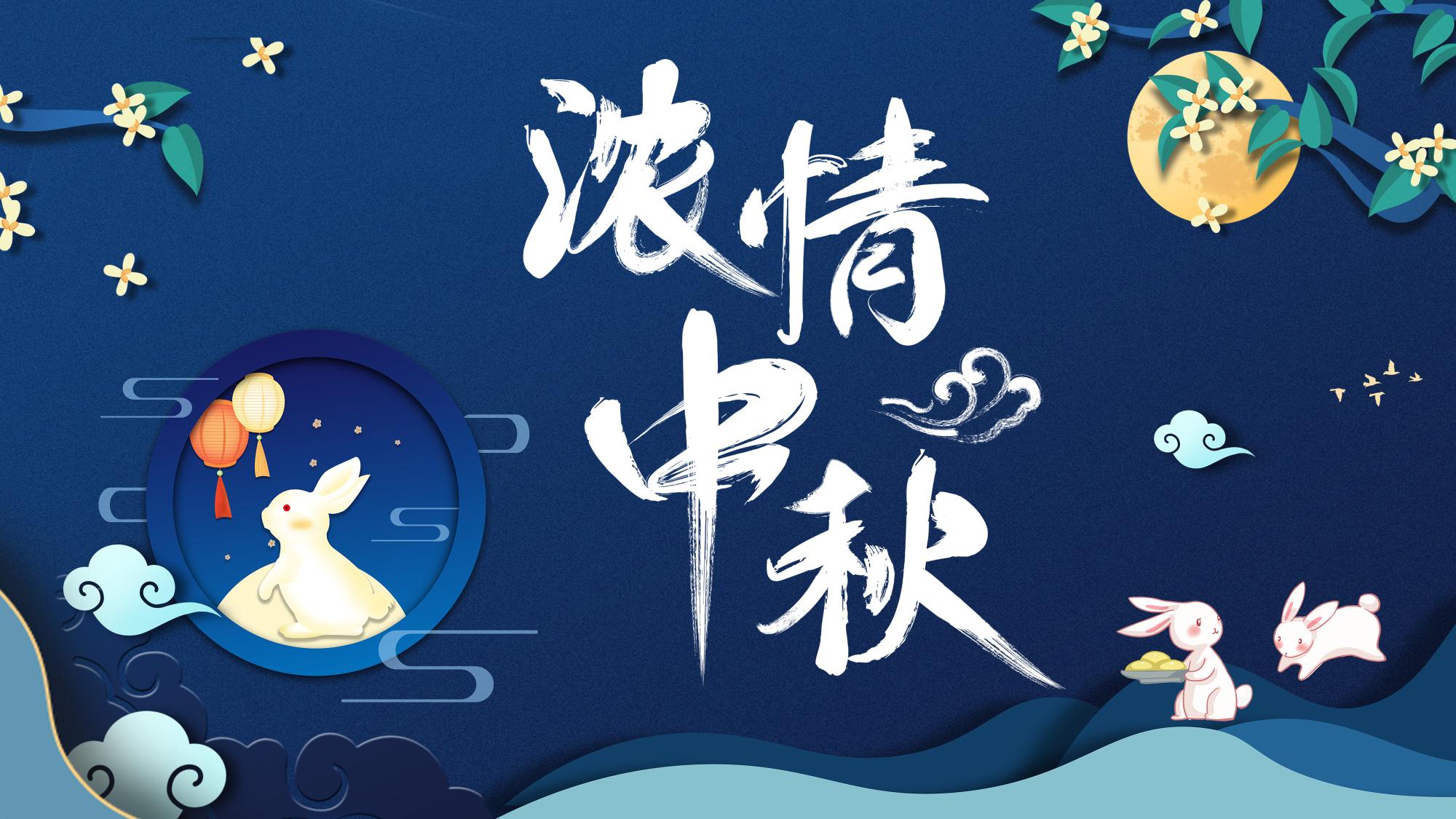 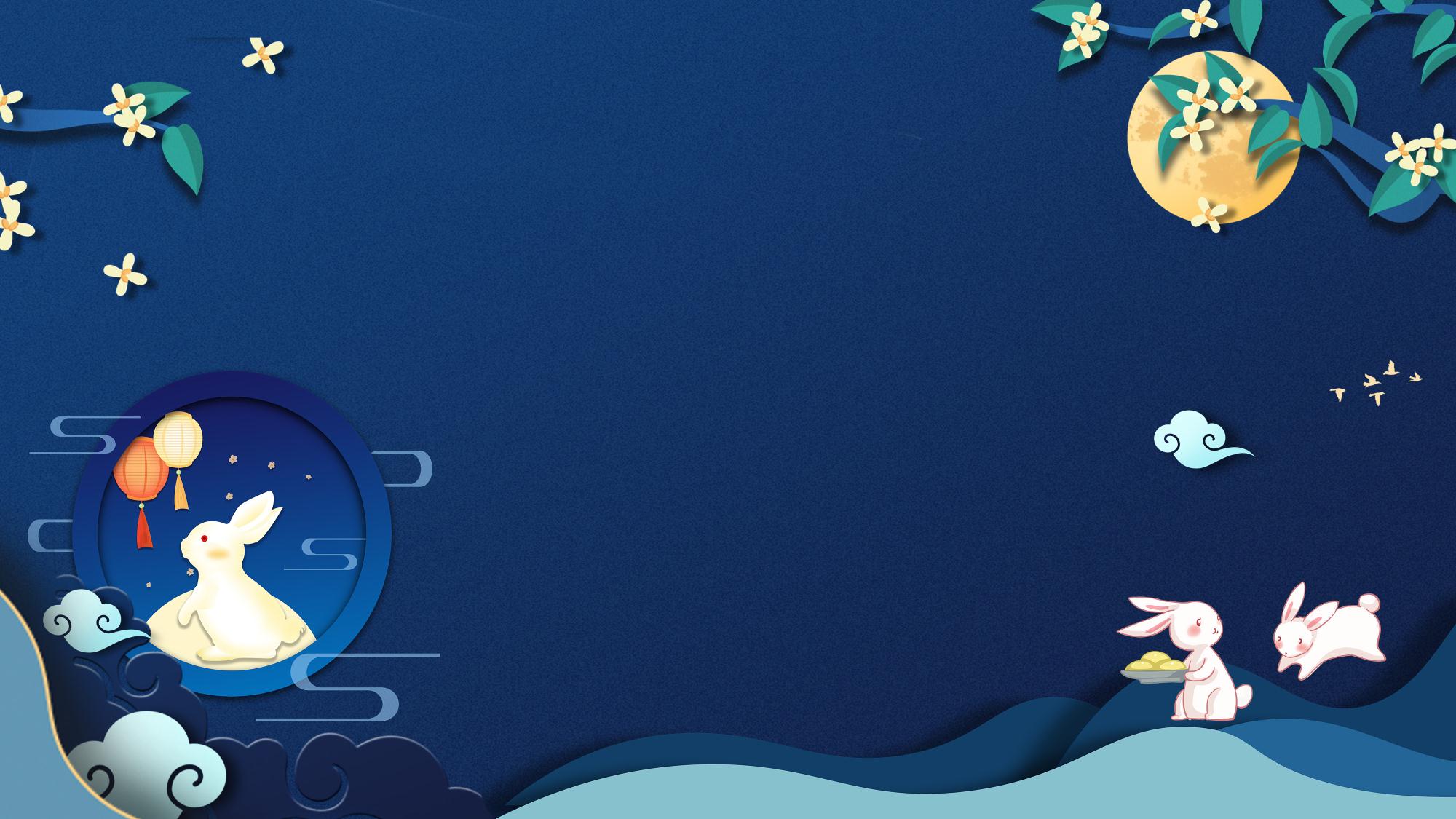 目录
CONTENTS
节日活动内容

制作月饼体验
文艺表演环节

活动安全保障
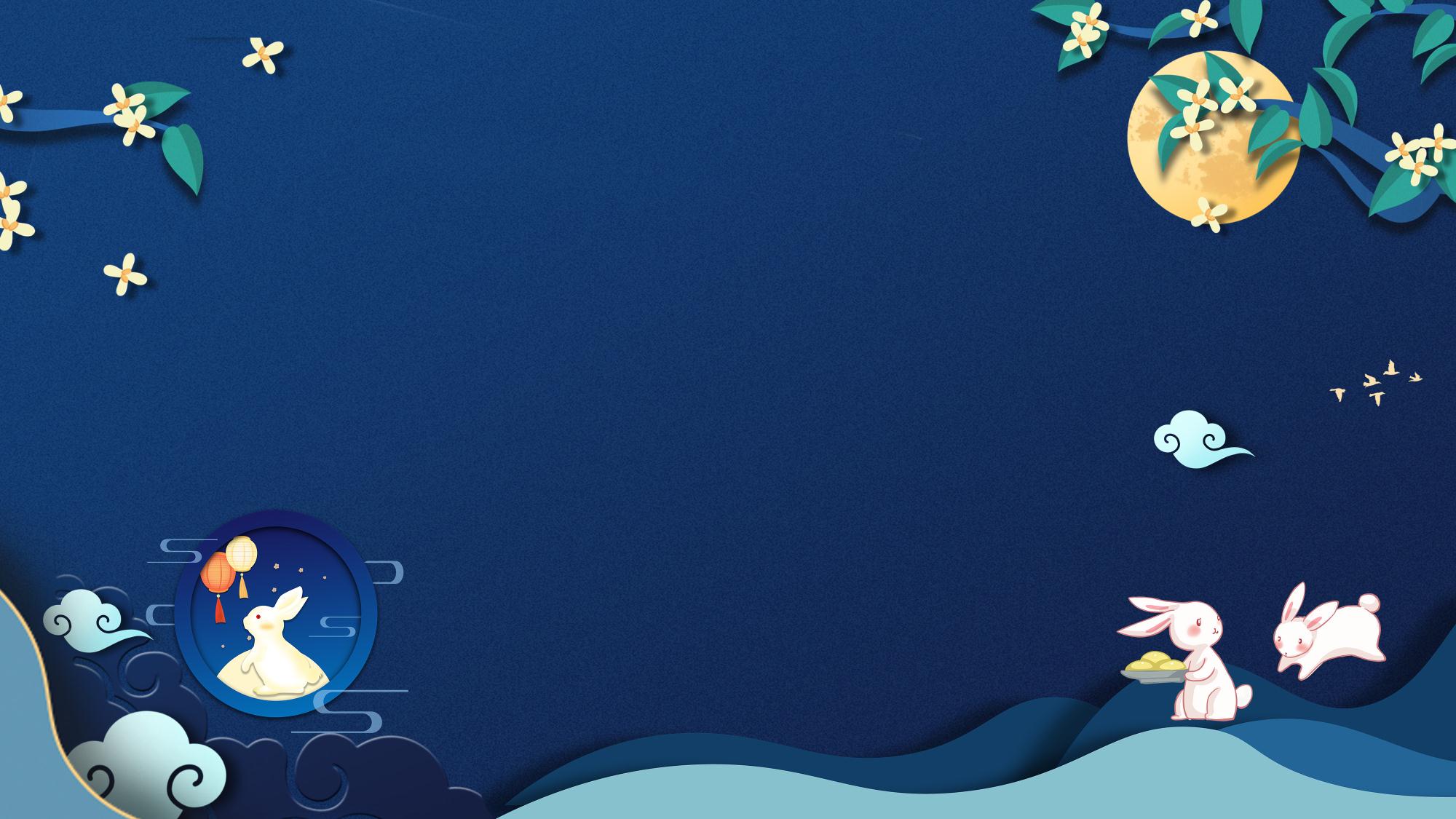 第一部分
节日活动内容
your content is entered here, or by copying your text, select paste in this box and choose to retain only text. your content is typed here, or by copying your text, select paste in this box.
节日活动内容
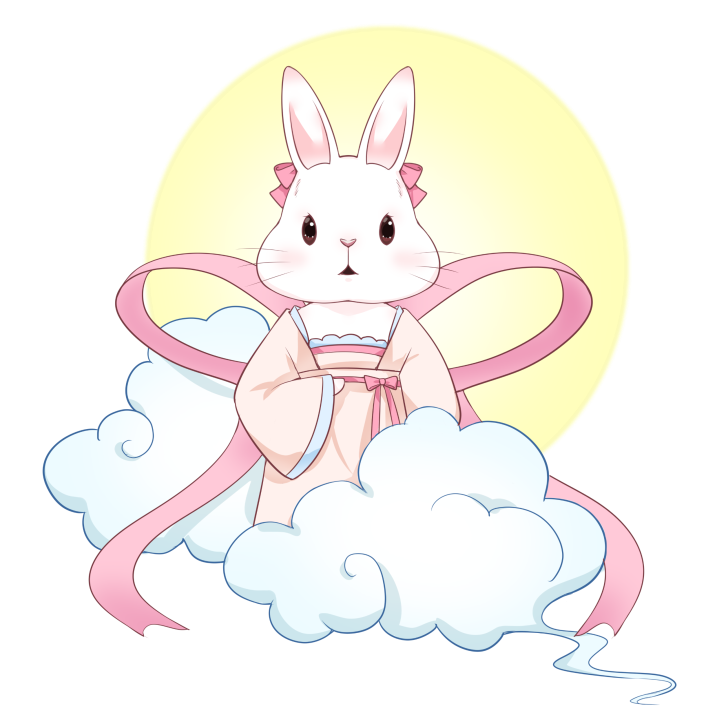 请在此输入标题
感谢您使用我们的PPT模板，请在此输入您需要的文字内容，感谢您使用我们的PPT模板，请在此输入您需要的文字内容。感谢您使用我们的PPT模板，请在此输入您需要的文字内容。
Q1
Q2
Q3
Q4
标题数字等都可以通过点击和重新输入进行更改
标题数字等都可以通过点击和重新输入进行更改
标题数字等都可以通过点击和重新输入进行更改
标题数字等都可以通过点击和重新输入进行更改
节日活动内容
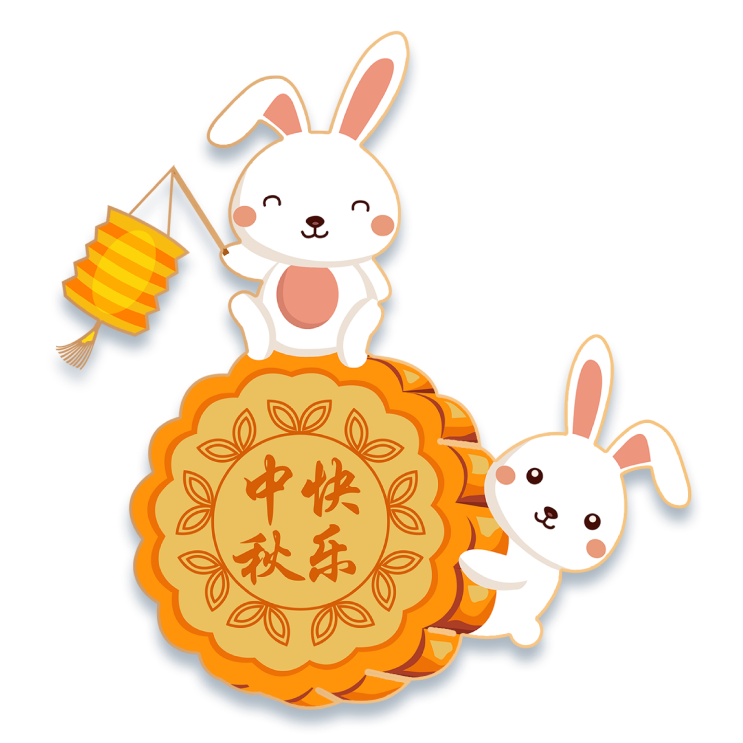 添加标题
添加标题
单击此处添加内容，内容要与标题相符，可以直接复制粘贴，要选择有用的关键词录入。单击此处添加内容
单击此处添加内容，内容要与标题相符，可以直接复制粘贴，要选择有用的关键词录入。单击此处添加内容
添加标题
添加标题
单击此处添加内容，内容要与标题相符，可以直接复制粘贴，要选择有用的关键词录入。单击此处添加内容
单击此处添加内容，内容要与标题相符，可以直接复制粘贴，要选择有用的关键词录入。单击此处添加内容
节日活动内容
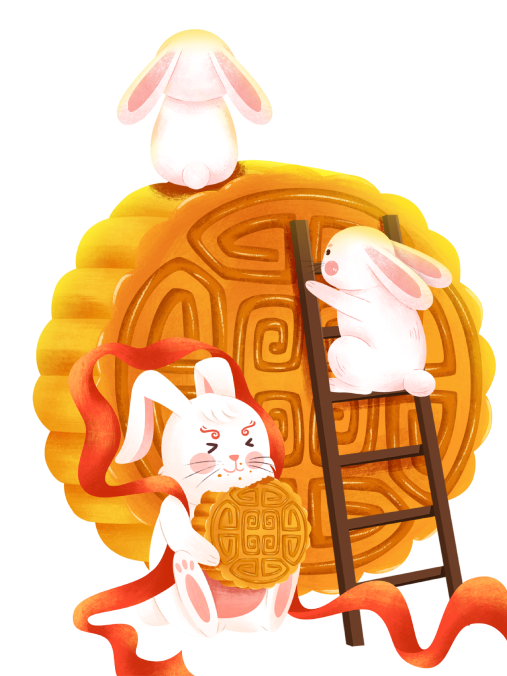 第一部分
第二部分
在此输入需要的文字内谢您使用我们的PPT模板
在此输入需要的文字内谢您使用我们的PPT模板
第三部分
第四部分
在此输入需要的文字内谢您使用我们的PPT模板
在此输入需要的文字内谢您使用我们的PPT模板
节日活动内容
添加标题
添加标题
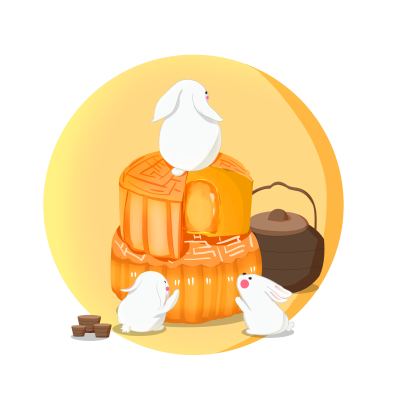 添加标题
添加标题
感谢您使用我们的PPT模板，请在此输入您需要的文字内容，感谢您使用我们的PPT模板，请在此输入您需要的文字内容。感谢您使用我们的PPT模板，请在此输入您需要的文字内容。
添加标题
添加标题
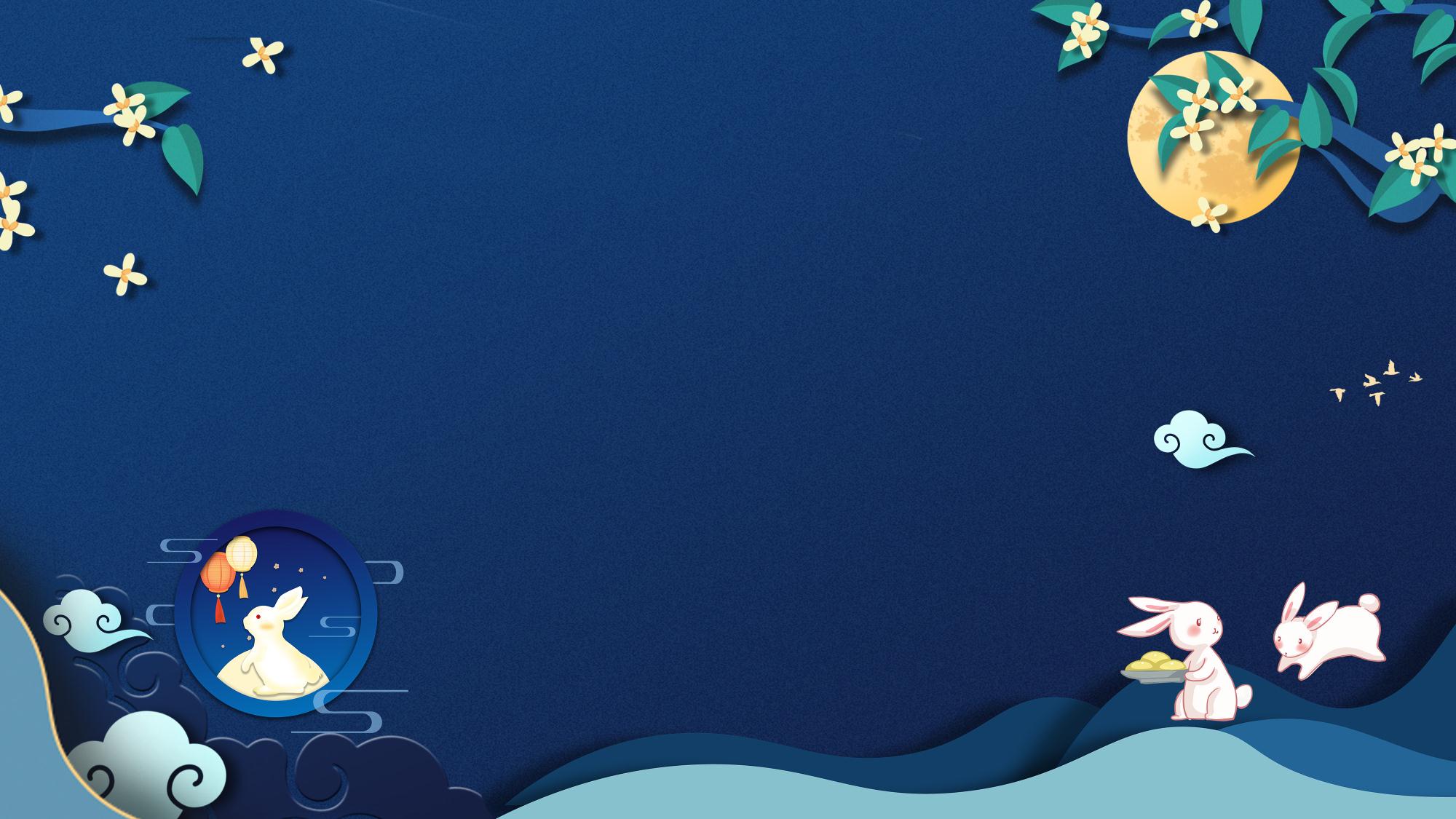 第二部分
制作月饼体验
your content is entered here, or by copying your text, select paste in this box and choose to retain only text. your content is typed here, or by copying your text, select paste in this box.
制作月饼体验
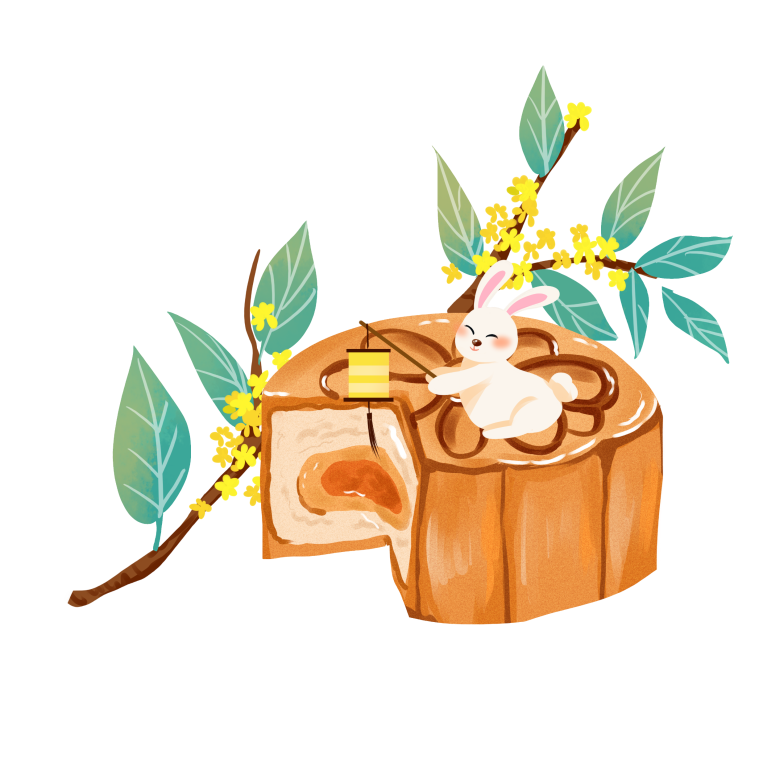 请在此输入标题
请在此输入您需要的文字内容感谢您
感谢您使用我们的PPT模板，请在此输入您需要的文字内容，感谢您使用我们的PPT模板，请在此输入您需要的文字内容。感谢您使用我们的PPT模板，请在此输入您需要的文字内容
节日PPT模板 http:// www.PPT818.com/jieri/
制作月饼体验
请在此输入标题
请在此输入标题
请在此输入标题
请在此输入您需要的文字内容感谢您使用我们的PPT模板
请在此输入您需要的文字内容
请在此输入您需要的文字内容感谢您使用我们的PPT模板
请在此输入您需要的文字内容
请在此输入您需要的文字内容感谢您使用我们的PPT模板
请在此输入您需要的文字内容
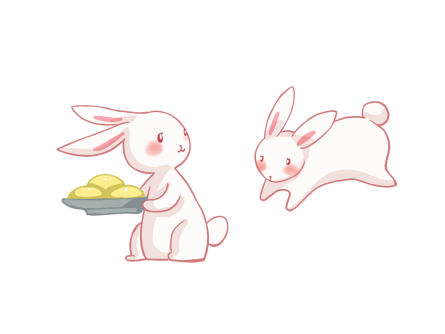 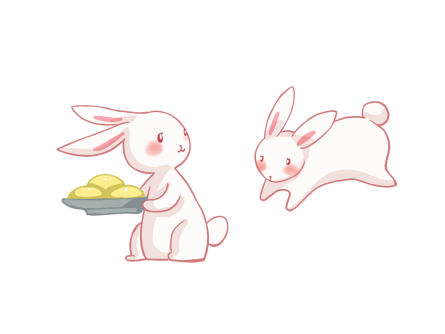 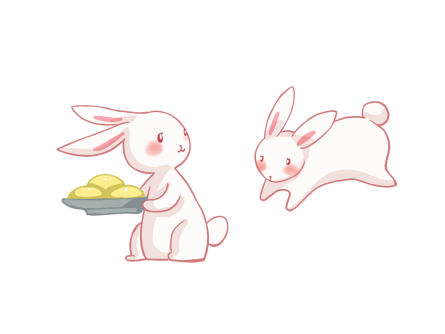 制作月饼体验
标题
标题文字
标题数字等都可以通过点击和重新输入进行更改
标题文字
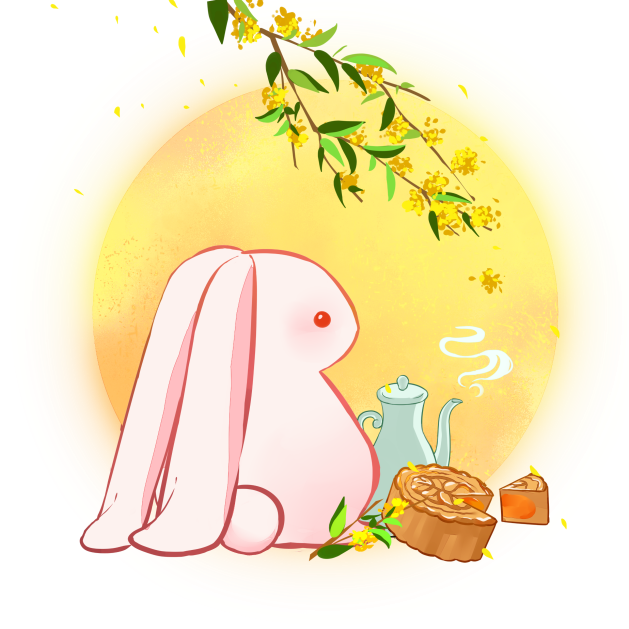 标题数字等都可以通过点击和重新输入进行更改，顶部“开始”面板中可以对字体、字号、颜色、行距等进行修改。建议正文8-14号字，1.3倍字间距。标题数字等都可以通过点击和重新输入进行更改，顶部“开始”面板中可以对字体、字号、颜色、行距等进行修改。
标题
标题文字
标题数字等都可以通过点击和重新输入进行更改
标题
标题文字
标题数字等都可以通过点击和重新输入进行更改
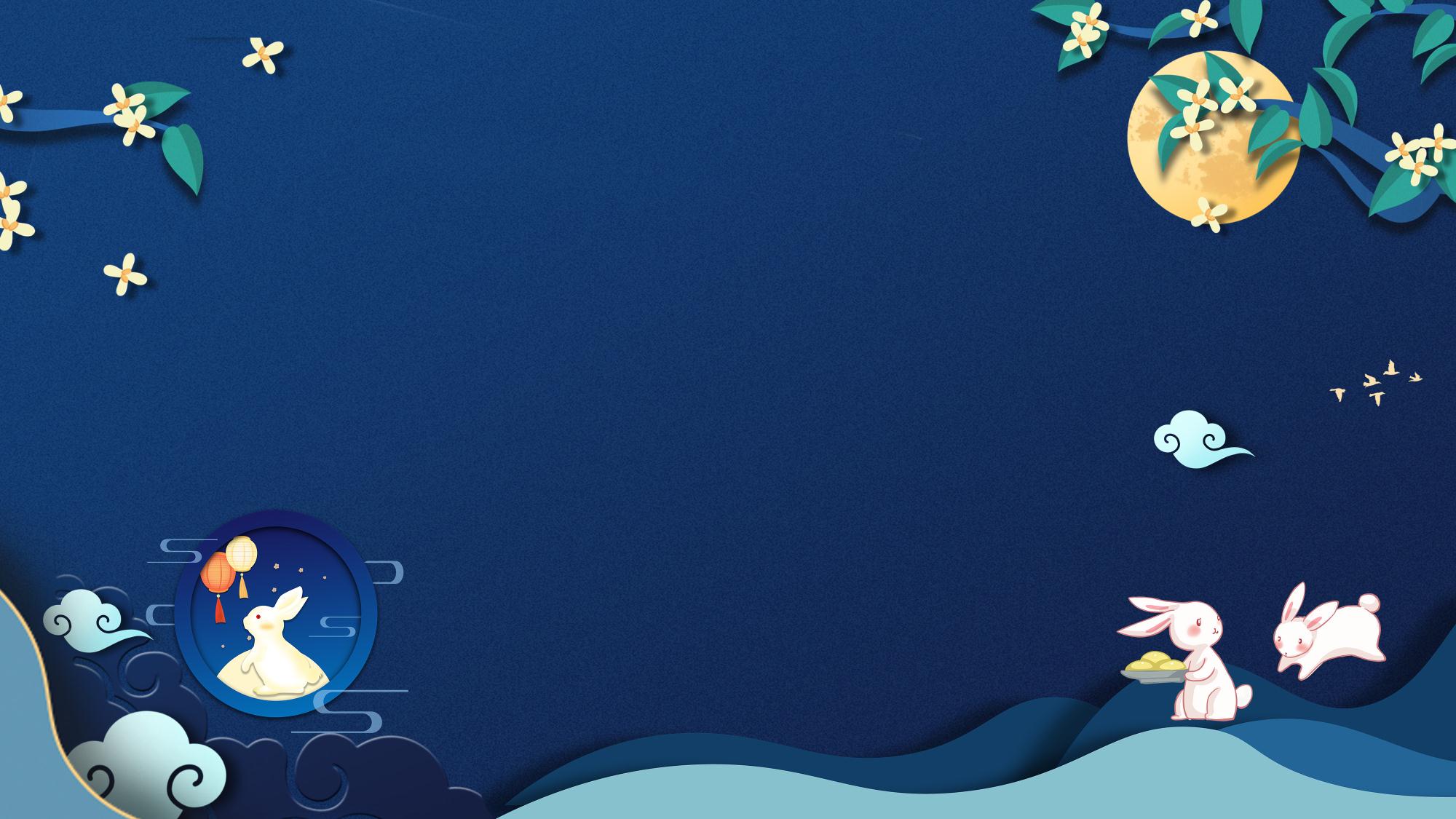 第三部分
文艺表演环节
your content is entered here, or by copying your text, select paste in this box and choose to retain only text. your content is typed here, or by copying your text, select paste in this box.
文艺表演环节
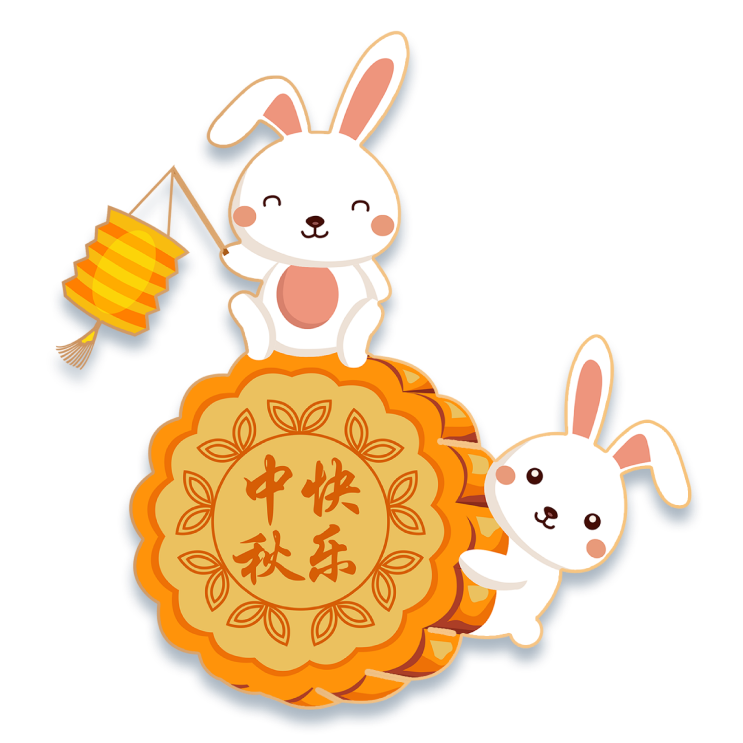 点击输入标题
01
点击输入您的文字内容，用简洁的文字进行阐述，详细内容应在演说过程中用语言来表达
点击输入标题
02
点击输入您的文字内容，用简洁的文字进行阐述，详细内容应在演说过程中用语言来表达
点击输入标题
03
点击输入您的文字内容，用简洁的文字进行阐述，详细内容应在演说过程中用语言来表达
文艺表演环节
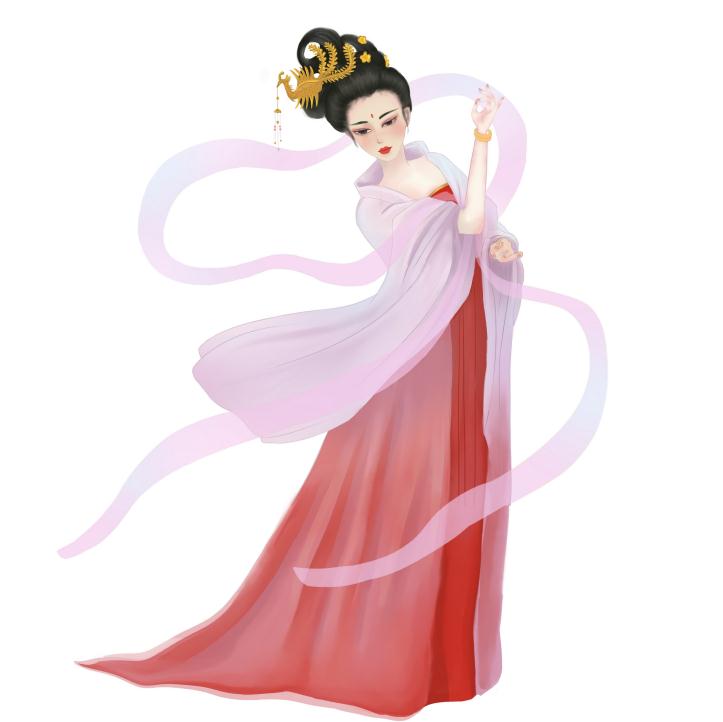 请在此输入标题
请在此输入标题
请在此输入您需要的文字内容感谢您使用我们的PPT模板
请在此输入您需要的文字内容
请在此输入您需要的文字内容感谢您使用我们的PPT模板
请在此输入您需要的文字内容
请在此输入标题
请在此输入标题
请在此输入您需要的文字内容感谢您使用我们的PPT模板
请在此输入您需要的文字内容
请在此输入您需要的文字内容感谢您使用我们的PPT模板
请在此输入您需要的文字内容
文艺表演环节
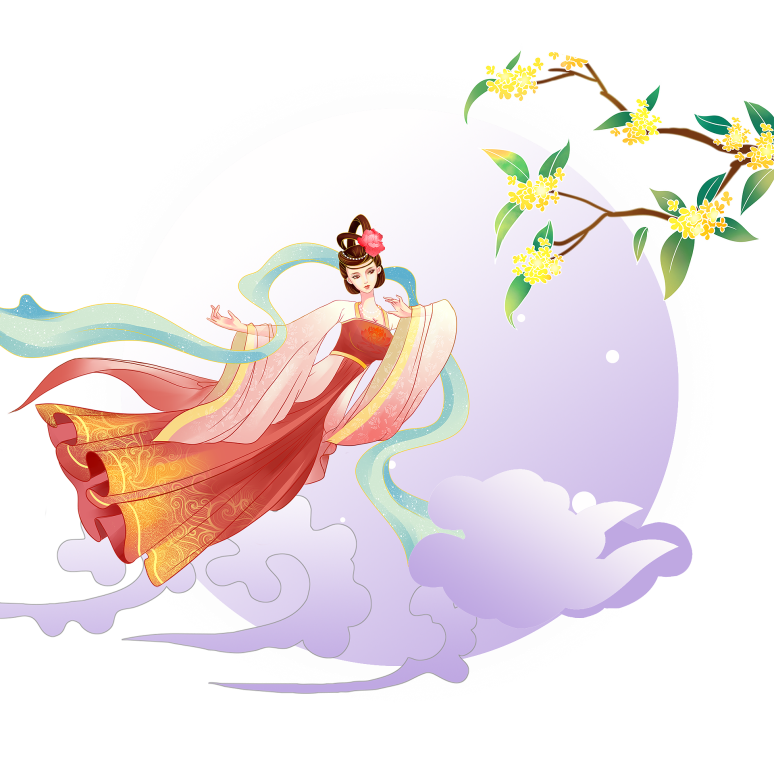 在此处添加详细描述文本，尽量与标题文本语言风格相符合，语言描述尽量简洁生动，尽可能概括出段落内容。在此处添加详细描述文本，尽量与标题文本语言风格相符合，语言描述尽量简洁生动，尽可能概括出段落内容。
在此处添加详细描述文本，尽量与标题文本语言风格相符合，语言描述尽量简洁生动，尽可能概括出段落内容。在此处添加详细描述文本，尽量与标题文本语言风格相符合，语言描述尽量简洁生动，尽可能概括出段落内容。
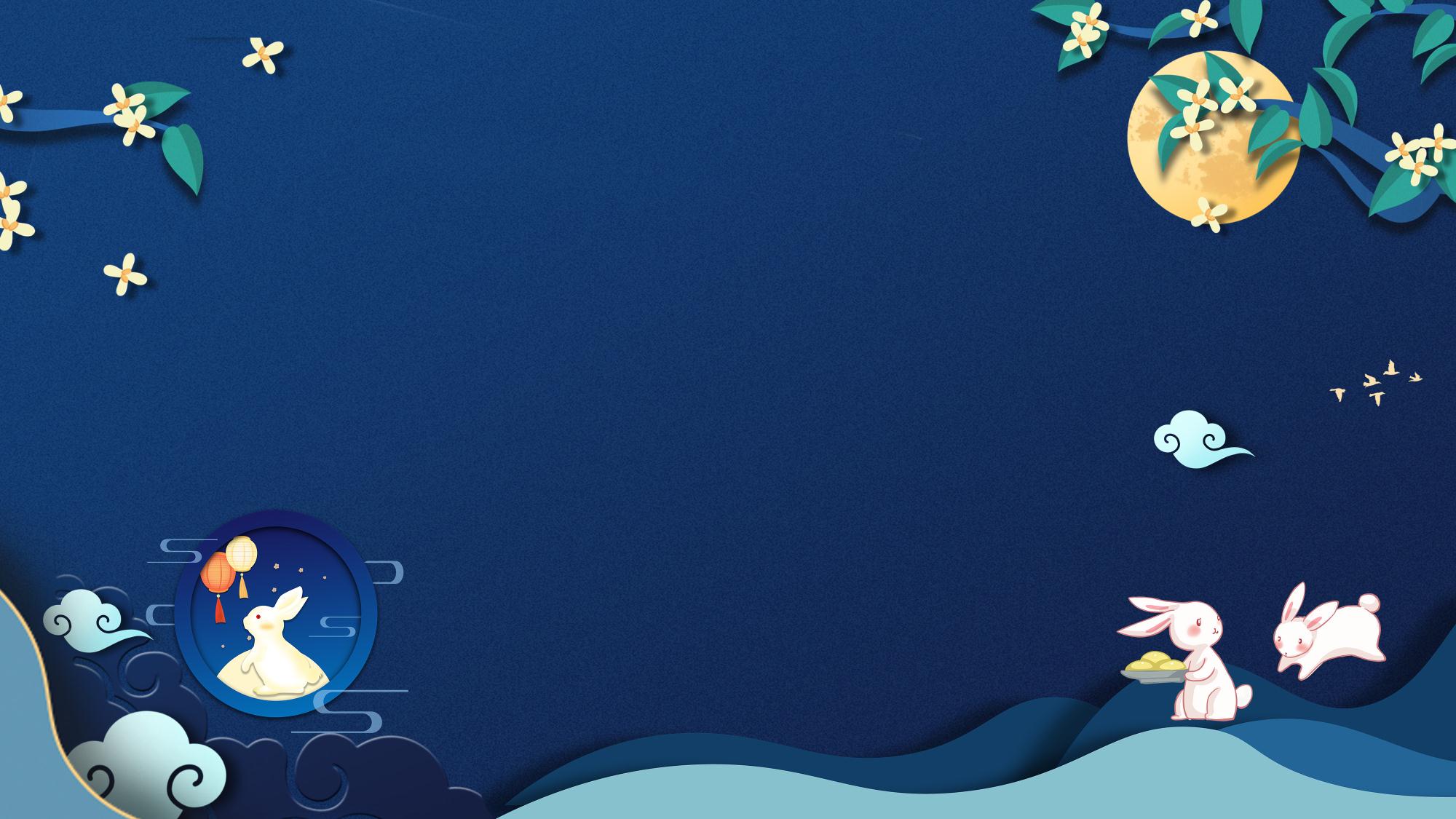 第四部分
活动安全保障
your content is entered here, or by copying your text, select paste in this box and choose to retain only text. your content is typed here, or by copying your text, select paste in this box.
活动安全保障
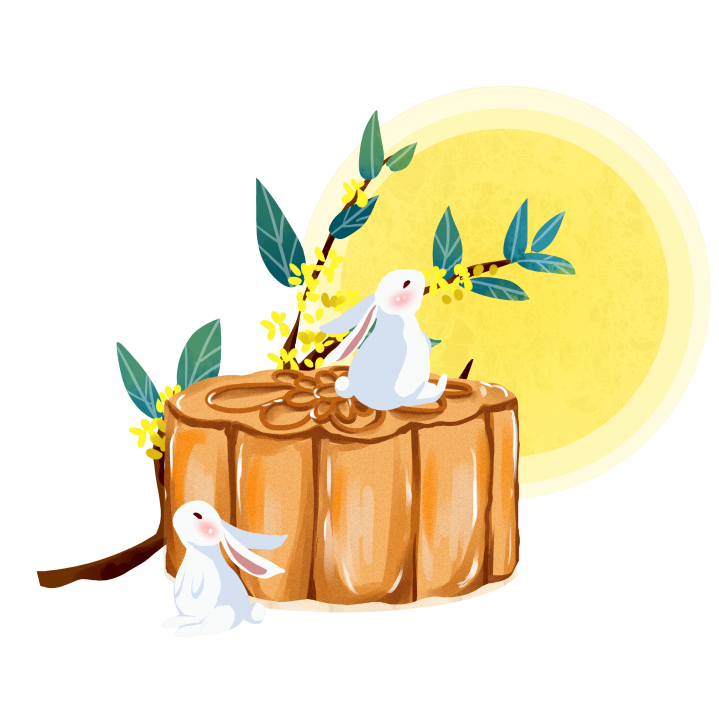 单击此处添加文本单击此处添加文本 单击此处添加文本单击此处添加文本单击此处添加文本。
40%
单击此处添加文本单击此处添加文本 单击此处添加文本单击此处添加文本单击此处添加文本。
50%
单击此处添加文本单击此处添加文本 单击此处添加文本单击此处添加文本单击此处添加文本。
70%
活动安全保障
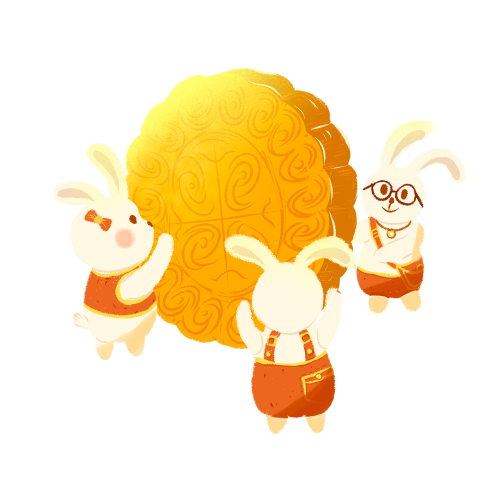 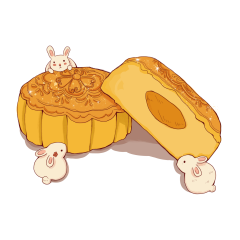 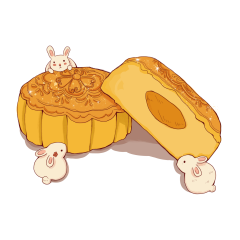 此处添加标题
此处添加标题
请将您的内容打在这里，或者通过复制您的文本后，在此框中选择粘贴，并选择只保留文字
请将您的内容打在这里，或者通过复制您的文本后，在此框中选择粘贴，并选择只保留文字
请将您的内容打在这里，或者通过复制您的文本后，在此框中选择粘贴，并选择只保留文字
请将您的内容打在这里，或者通过复制您的文本后，在此框中选择粘贴，并选择只保留文字
活动安全保障
标题文字添加
单击此处添加您的文字内容
本模板的所有素材和逻辑图表
标题文字添加
单击此处添加您的文字内容
本模板的所有素材和逻辑图表
标题文字添加
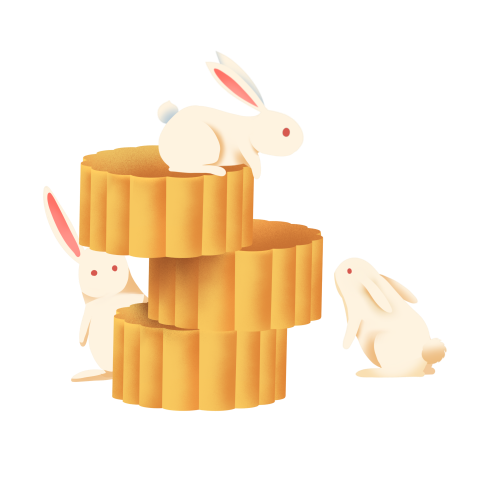 单击此处添加您的文字内容
本模板的所有素材和逻辑图表
标题文字添加
单击此处添加您的文字内容
本模板的所有素材和逻辑图表
标题文字添加
单击此处添加您的文字内容
本模板的所有素材和逻辑图表
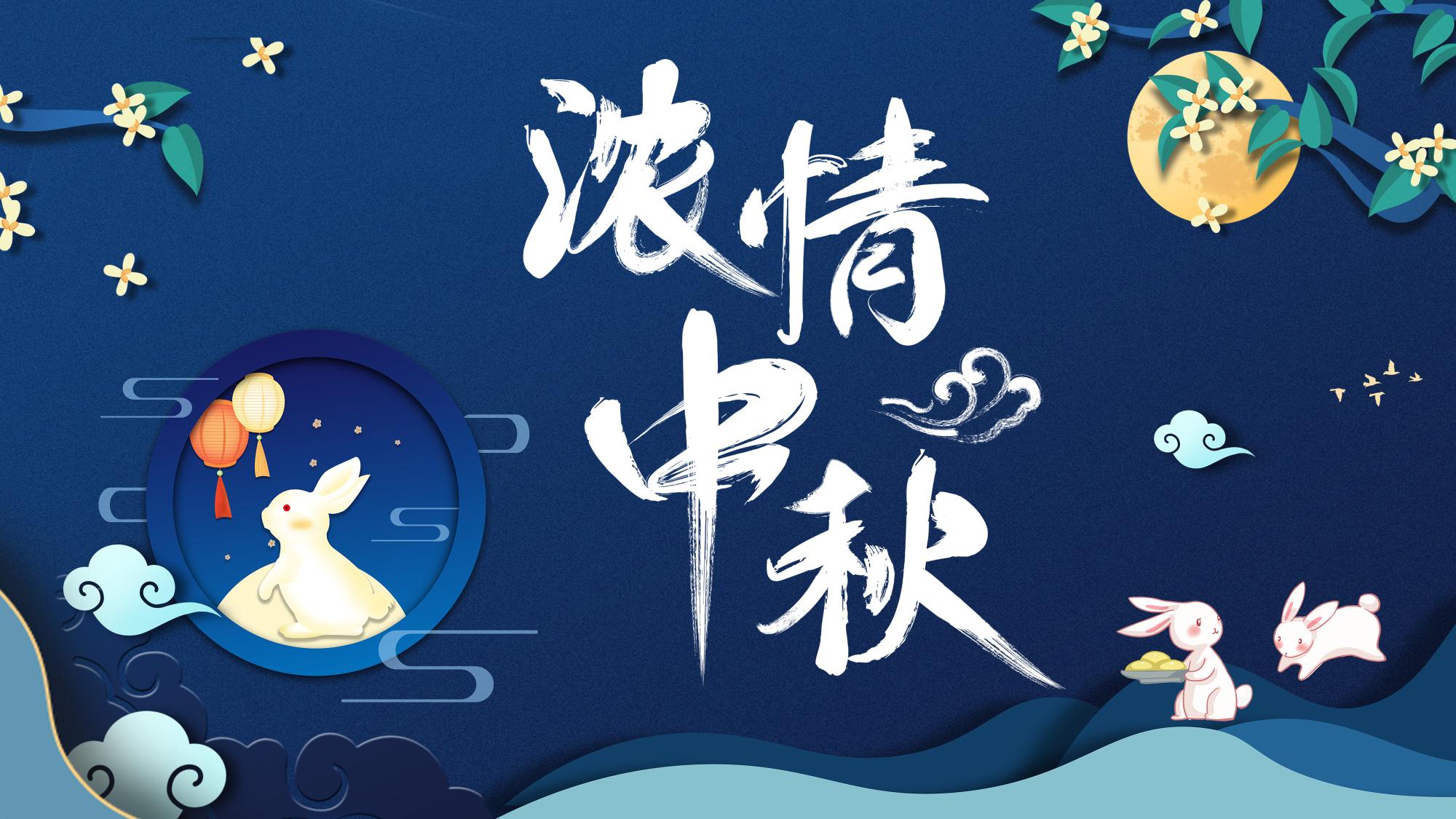